Waikato District Council Community Halls
Current State & Next Step Recommendations
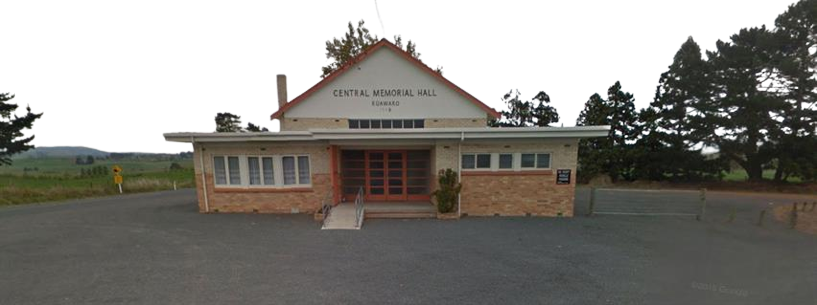 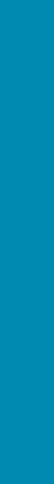 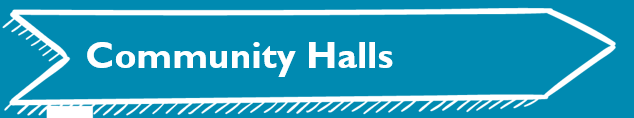 Community Halls
Our halls are treasured gathering places, ever-changing for the needs of our community.
Our community halls have rich backstories that reflect the communities around them. They provide a place for our local communities to meet, gather, mourn, celebrate and be present with one another.
Our halls are blank slate structures within our network of community facilities, they don’t serve one purpose but many.  This is reflected in the diverse range of activities that take place within them.
It is important that as our communities change this is reflected in the activities associated with our community halls.  To be a treasured gathering place our community halls should be safe and accessible to all to enjoy. 

WDCs Hall portfolio has historically not had a dedicated resource. Since hiring a Halls Officer in 2022 data has been compiled, relationships have been built, and WDC has a much deeper understanding of and connection with our halls. Financially, we only invest in the compliance. This has led to many of our halls falling into disrepair and being no longer fit for our communities.

What this presentation will cover:
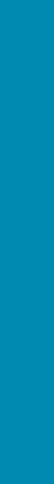 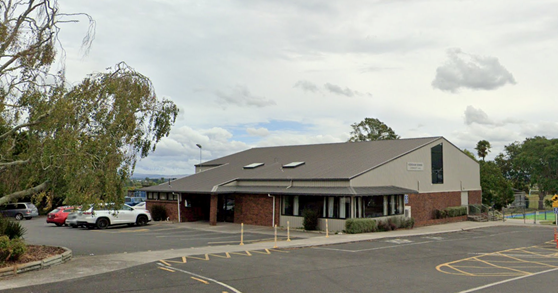 Building Condition Group A
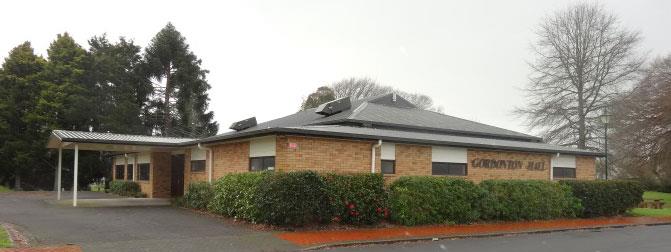 Hall:			Year Built:	EQ Rating:	Ann. TR$:	Usage:
Tamahere Community Centre 	2006	75%	$120,120	High
Te Kowhai Hall 		1956	25%	$46,350	High
Meremere Hall 		2015		$1,002	Med
Gordonton Hall 		1998	25%	$15,054	High
Eureka Hall 			1969	25%	$8,855	High
Whitikahu Hall 		1938	55%	$9,699	Med
Horsham Downs Hall 		1987	25%	$16,205	High
Matangi Hall 		1961	25%	$35,430	High
Glen Murray Hall 		1955	45%	$6,000	Med
Ohinewai Hall 		1994	25%	$3,408	High
Aka Aka Hall 		2002	67%	$12,045	High
Whatawhata Community Facility 	2023
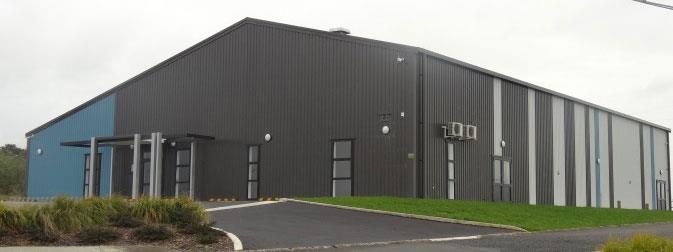 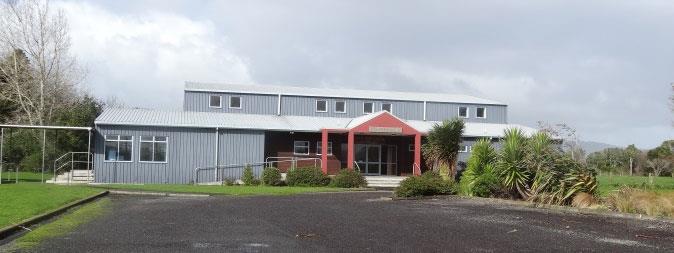 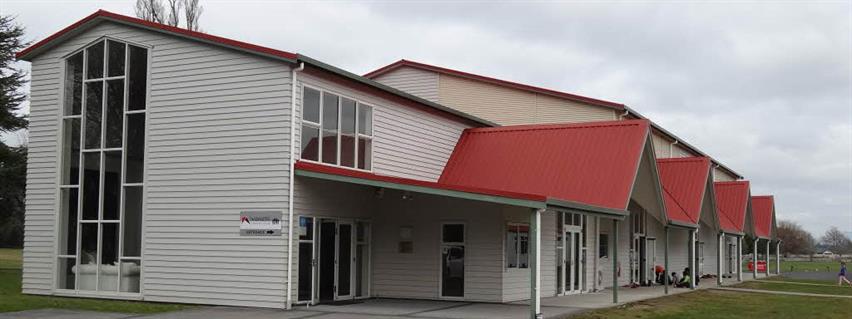 Usage key: 	High = weekly or daily		Med = at least fortnightly
		Low = less than once per month
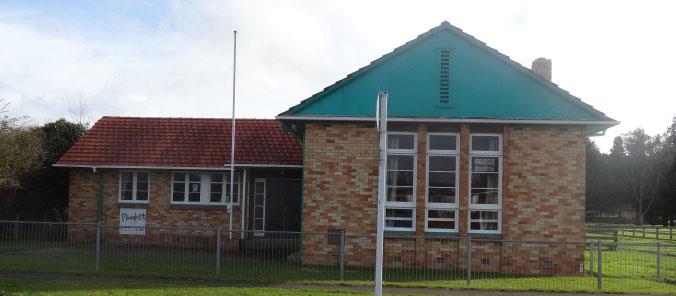 Building Condition Group B
Hall:			Year Built:	EQ Rating:	Ann. TR$:	Usage:
Taupiri War Memorial Hall	1952	25%	$15,054	High
Tauwhare War Memorial Hall	1953	55%	$9,960	Med
Puketaha Hall		1954	55%	$13,530	High
Te Hoe Memorial Hall		1950	55%	$4,590	Low
Huntly War Memorial Hall	1970			High
Opuatia Hall		1917	69%	$3,360	Med
Raglan Town Hall		1927	55%	$53,725	High
Te Akau Hall		1930	50%	$7,616	Med
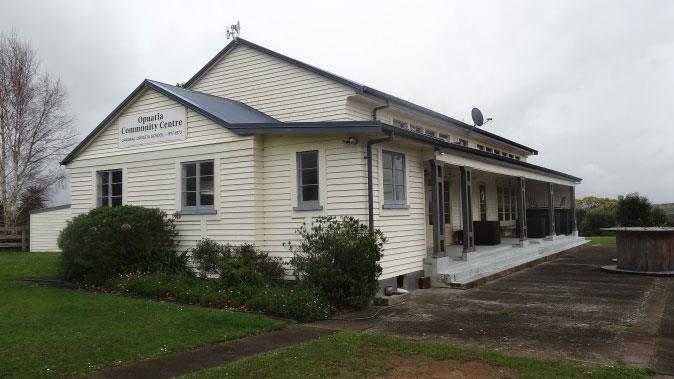 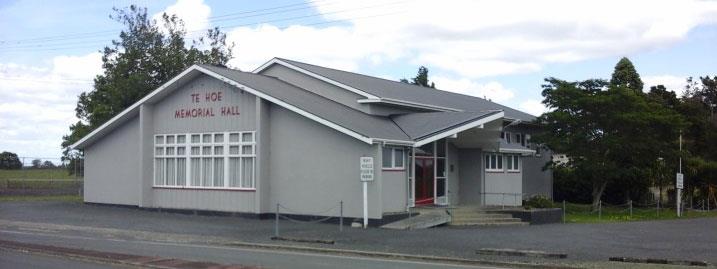 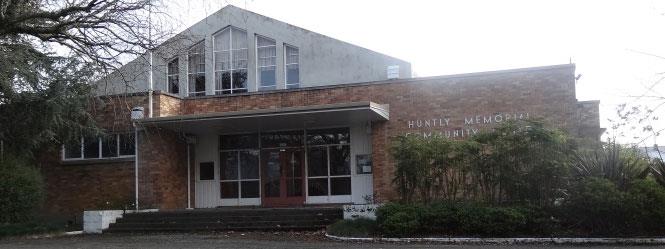 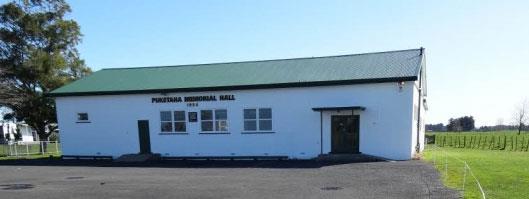 Usage key: 	High = weekly or daily		Med = at least fortnightly
		Low = less than once per month
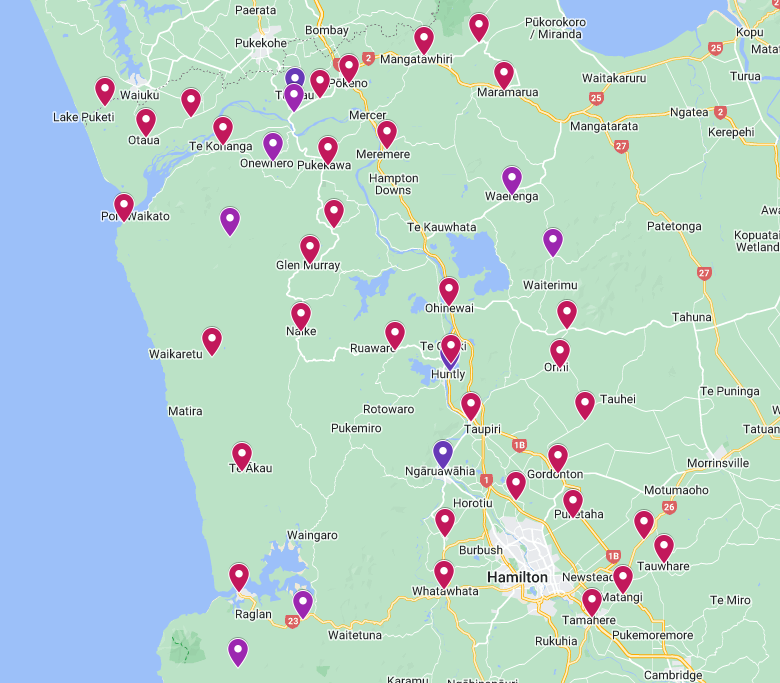 WDC owned
Community managed
WDC owned
WDC managed
Community owned
Community managed
35 Community Halls owned by WDC and managed by volunteer committees.
2.5 Community Halls owned and managed by WDC, plus one hybrid WDC/committee.
7 Community Halls in the district that are community owned and managed.
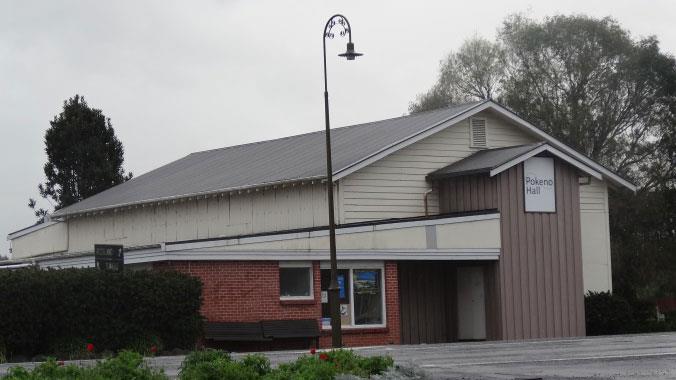 Building Condition Group C
Hall:			Year Built:	EQ Rating:	Ann. TR$:	Usage:
Pōkeno Hall			1970	25%	$45,747	High
Naike Hall			1965	45%	$4,457	Med
Taupiri Soldiers & Settlers Hall	1921	25%	$15,024	Med
Te Kohanga Hall		1928	55%	$2,673	Med
Otaua Hall			1898	70%	$13,530	Med
Pukekawa Hall		1953	69%	$19,800	High
Mangatangi Hall		1960	25%	$6,624	Med
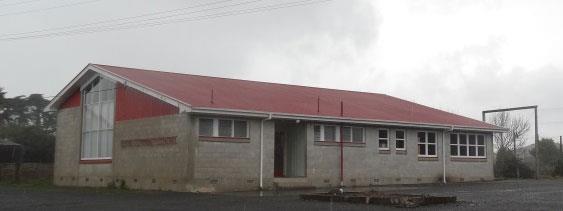 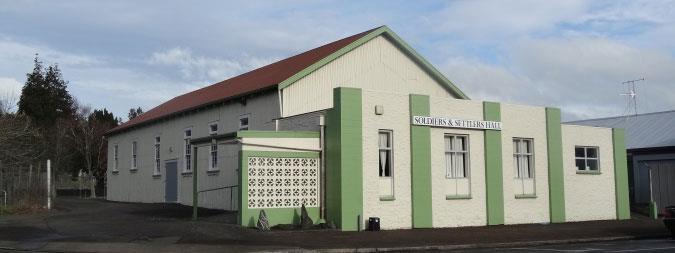 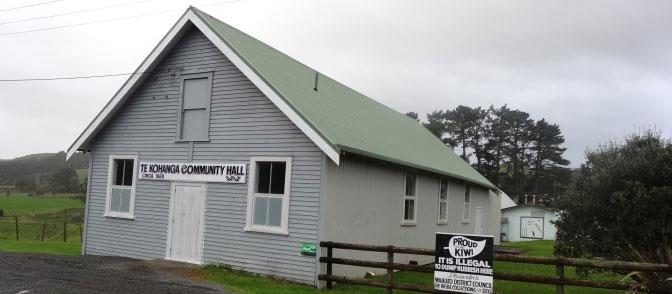 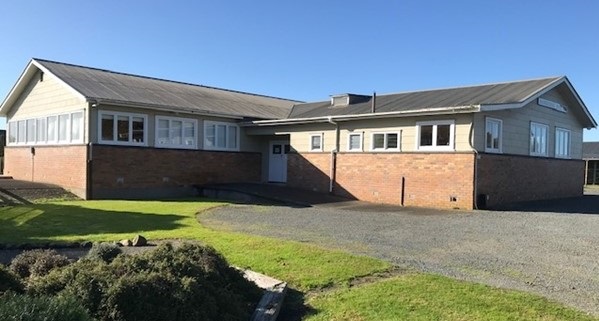 Usage key: 	High = weekly or daily		Med = at least fortnightly
		Low = less than once per month
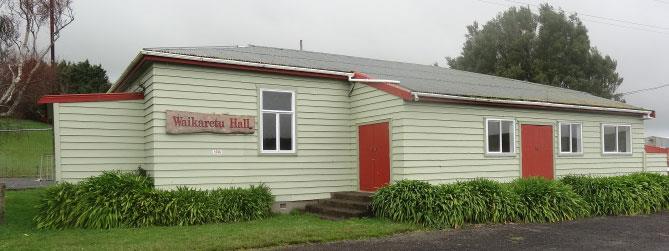 Building Condition Group D
Hall:			Year Built:	EQ Rating:	Ann. TR$:	Usage:
Whangarata Hall		1925	55%	$4,278	Med
Maramarua Hall		1930	25%	$8,664	Med
Orini Hall			1938	60%	$5,174	Low
Ruawaro Central Districts Hall	1953	15%	$7,163	Low
Mangatawhiri Hall		1960	25%	$16,848	High
Waikaretu Hall		1955	60%	$1,750	Low
Karioitahi Hall		1930	55%	$17,380	High
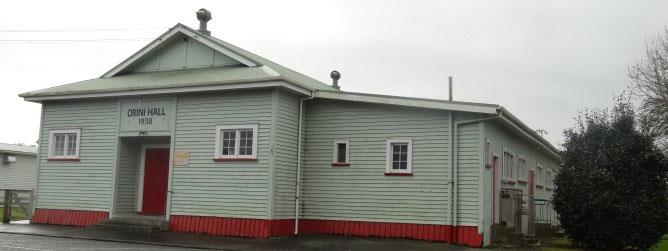 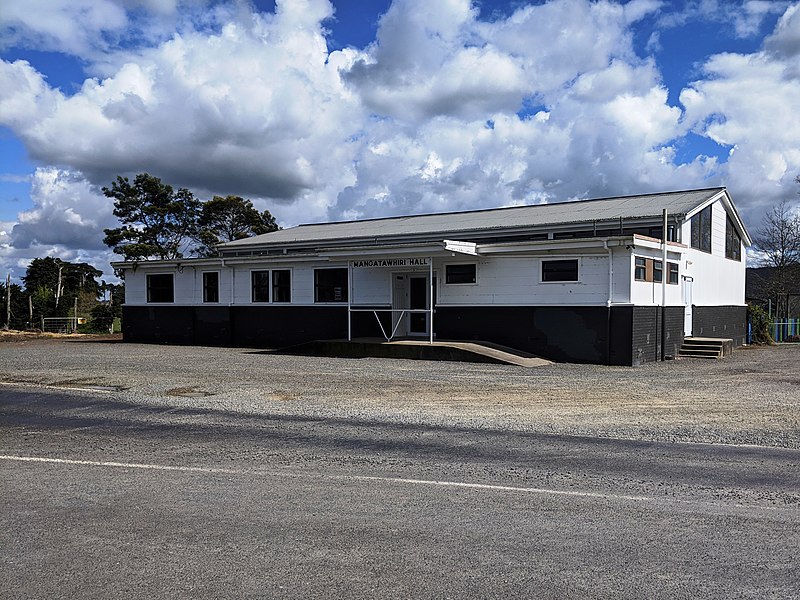 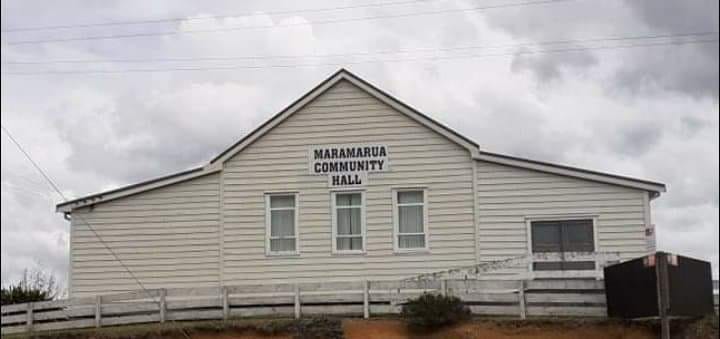 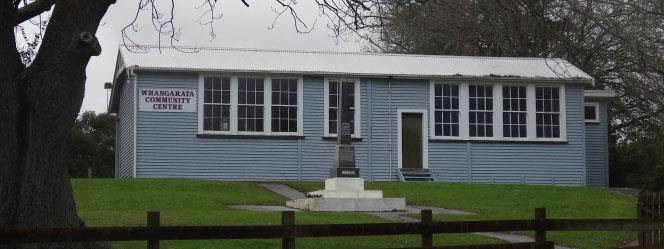 Usage key: 	High = weekly or daily		Med = at least fortnightly
		Low = less than once per month
Summary of halls condition
Building condition groups have been scored by their CGI rating in the recent Asset Condition Assessments undertaken by SPM (A = best condition, D = worst condition).
Most of the better used/maintained halls are located next to a school.
48% of halls have evidence of mold on ceiling.
27% of halls have staining or sagging on ceiling suggesting a roof leak.
Some halls have well functioning committees who are knowledgable and connected in the community.
Targeted Rate received does not always have a direct correlation with state of building, committee ability and community use has a large impact. Some halls would benefit hugely from an increased TR, others need alternative forms of support, and some are working well independently.
Earthquake rating across the board is low, further investigation is planned to understand the needs of the buildings to bring them up to the threshold of 34% for them to not be considered earthquake prone. Except for Ruawaro, these are Initial Seismic Assessments, and the numbers may change.
All data collected by SPM does not include roof condition.  Assessments are planned to investigate the condition of all hall roofs and may change which condition group a hall sits in. Staff can see from site visits that many halls need roof repairs or replacements.
Asset investment needed 2024-2034
On WDC owned Community Halls there is $7.66 million dollars of investment needed to replace current assets like-for-like. 
This number is made up of $5.33m in CapEx and $2.26m in OpEx, most of the OpEx is painting and floor finishes. 
This figure is inclusive of inflation and is a realistic cost but does not include any work on roofs, asbestos removal, seismic strengthening or comprehensive labour costs.
When this work isn’t completed, the asset deteriorates and can no longer meet the community needs and may need to be closed, demolished or sold.
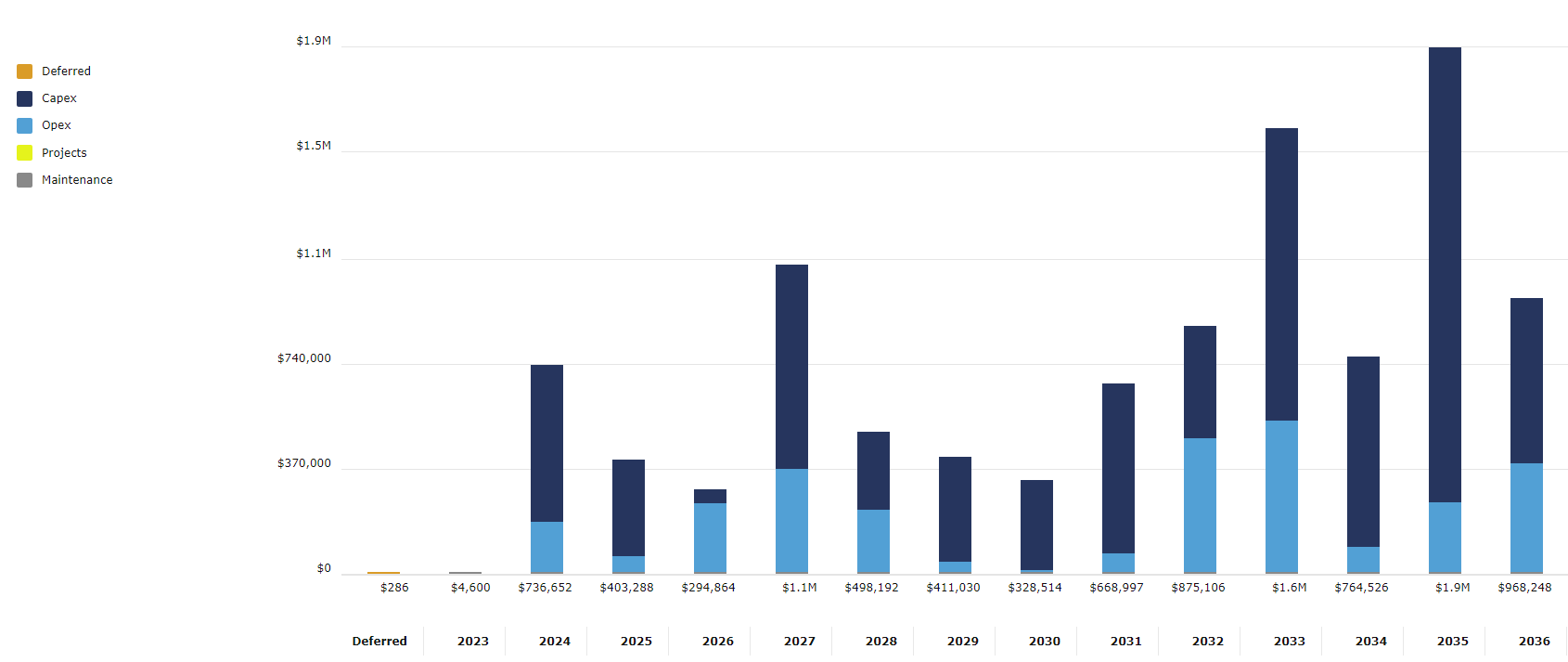 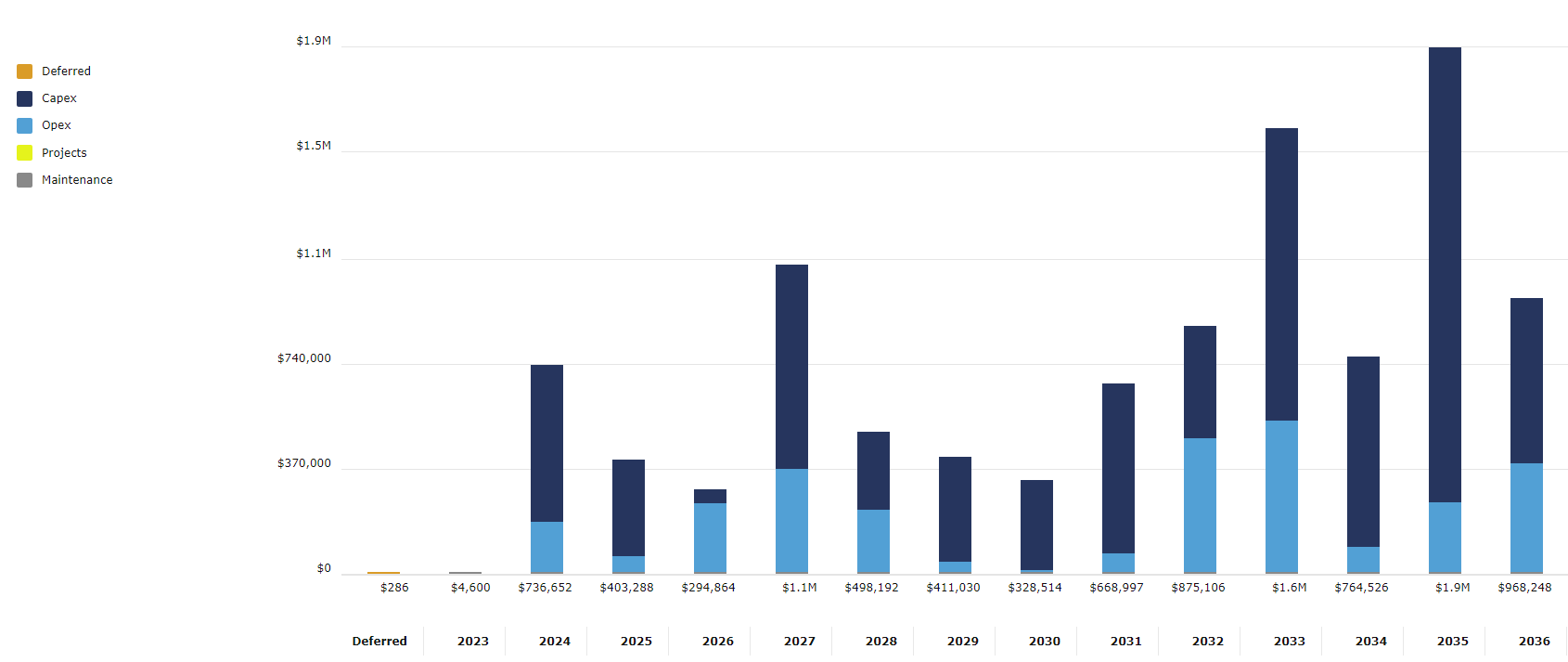 Projects to be completed
Asbestos surveys to be completed for all halls		
Investigations into water supply and condition	
Targeted rate and catchment reviews	
Civil Defence site identification		
Terms of Reference agreement review			
Financial reporting templating and auditing			
Fire Evacuation Plans completed and approved		
Health & Safety documentation				
Complete asset condition assessment on roofs
Formalising leases and sub-leases in halls
[Speaker Notes: Asbestos – getting 5 or do done at a time is the plan]
Hall catchment population growth
Projections as of May 2023 (based on 2018 data)
Increased population  increased needs  increased service level
One of WDCs core values under the Do It Right banner is ‘Geared for Growth’. It’s important to look ahead and ensure we are prepared for the change in population over the next 10 years.

Ensuring we’re supporting our community halls to provide for their growing community is aligned with our Strategic Priorities:
Supporting sustainable growth “ensure that economic and residential growth benefits our communities. We will work with you to create a vibrant and active district”
Building relationships “tell our stories, learn from each other, and build a shared sense of belonging” 

Community Halls contribute to the WDC vision of ‘Liveable, Thriving and Connected Communities’ by being:
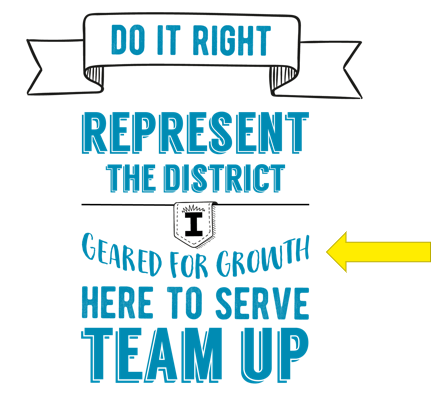 Our current service level
Community Venues Officer
A fixed term contract of two years for a Community Venues Officer started April 2022. 

In 12 months, this role has:
Collated all halls data into one place
Uncovered the level of work required in halls space
Built relationships with hall committees
Visited halls to get a visual assessment of our assets
Attended AGMs across the district
Increased communication in both directions
Assisted hall committees to improve their financial position and strategic direction
Provided Councillors and Council staff with a point of contact for the portfolio

Halls also touch on other teams in the organisation
Zero Harm
Strategic Property
Facilities
Assets
Project Management

Any changes to the current halls portfolio system would influence our human resource needs and is something to keep in mind with potential service level changes.
Level of service considerations
Halls where they’re needed- Te Kauwhata has the highest projected growth but no community hall.- Consider the geography and population to ensure all our communities have access to a communal space.- Consider where population is declining and access to other towns is good to reduce number of halls where they’re not being well utilised.

Compliance- Stronger support for committees to complete all compliance (H&S, financial reporting etc).- Planning for preventative maintenance to ensure building compliance is met.- Stepping in where committees cannot make it work to offer financial support or take over hall. management. Ruawaro Hall has been closed and now under WDC management due to asset condition.

Financial investment- There is no deprecation reserve to fund renewals.- Collecting and using a depreciation fund that hall committees can apply to large-scale projects.- Creating and facilitating 10-year preventative maintenance plans for each hall.- Revisiting the targeted rate system.

Reimagine the space- Are other types of facilities more fitting for certain areas.- Convert/rebuild into community hubs, sports facilities, meeting rooms or expand libraries.
Hall review process & outcome
Portfolio
One size fits all or a customised approach?

Develop an Individual Hall Review Plan (for each Hall)
Standard template 
Complete data collection 
Covering key building measures, committee capacity,  financial position, growth etc
Assess capacity of renewals to be funded by Targeted Rate
Identify issues and options
Review with Hall & Community Committees and Ward Councillor
Develop a recommended option for Council
Some halls may enable early decisions, others may take longer
Outcome options
A 	
Retain and continue to support Hall Committee – funding remains through targeted rate.

B  	
Retain and manage by Hall Committee with increased financial and staff support for hall building management and committee.

C	
Retain and manage by staff funded through targeted or general rate.

D 	
Plan for closure and disposal.
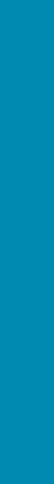 Recommendation Summary
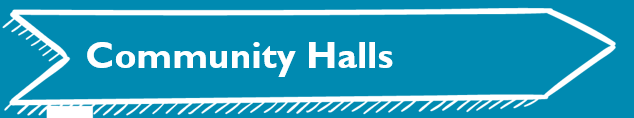 Community Halls
Complete Data Capture with Hall Committees.
Inform Hall Committees of proposed review.
Confirm Community Venues Role as a permanent position to lead this project and retain a high quality and fully engaged relationship with Hall Committees.


Current risks of not taking any action:
Financial – compliance costs remain even when halls aren’t being used, investment required increases as buildings degrade.
Reputational – communities expect to be able to use a well-maintained hall.
Health & Safety – presence of mold and poor water/building quality not being addressed.
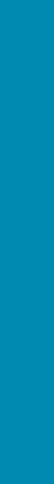 Consultation
Due to the connectedness of communities to their local halls and the impact this may have on their rates any changes to how we manage and service our halls portfolio will need to be consulted on.

We anticipate consultation to look like:
Including Hall Committees in the review process
Meeting with Council to discuss options
Community consultation to those in potentially affected hall catchment areas
Final decision from Council based on consultation and staff feedback
Timeline
Capture more data for each hall
Consult with committees
Consult with communities
Make a recomendation 
Create schedule of changes/works

With such a large portfolio it is aniticipated that these changes would be implemented over the Long Term Plan

Some projects need to be completed first to provide a full overview of the assets (asbestos, seismic, roofs, water, electrical, carparks).
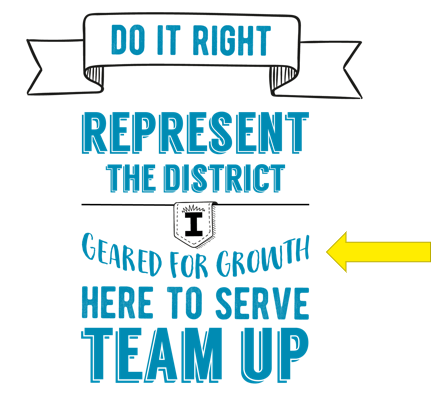 Thank you for your attention.Any questions?
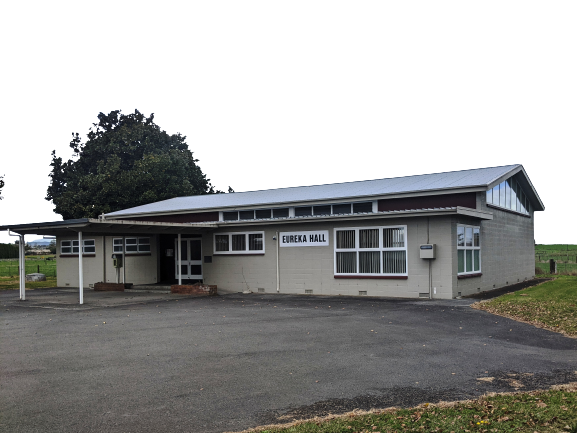 Presented by Emah Lane 
August 2023